How to Become Invisible On the Web:Tor and VPNs
Greyhat
2/2/17
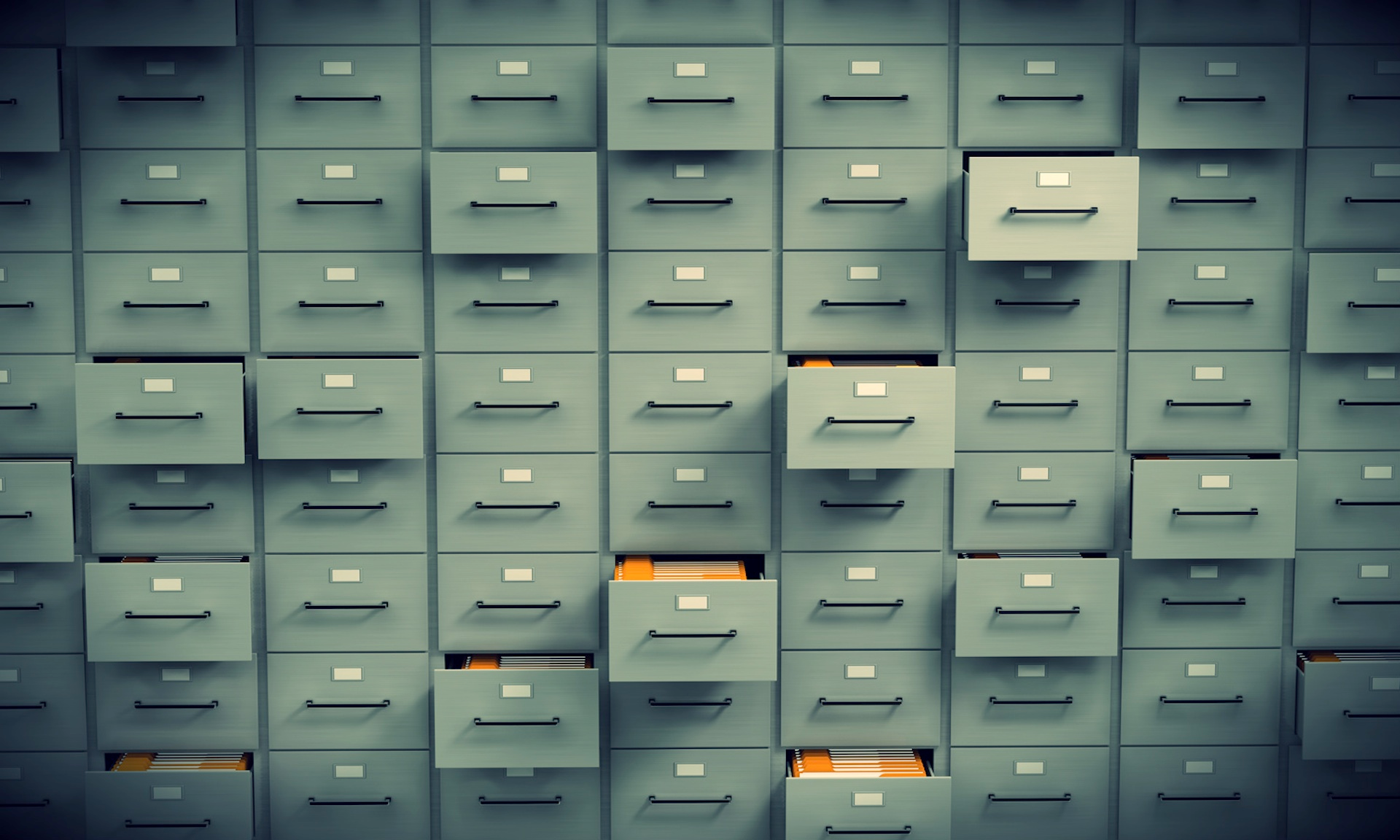 Who Wants My Data?
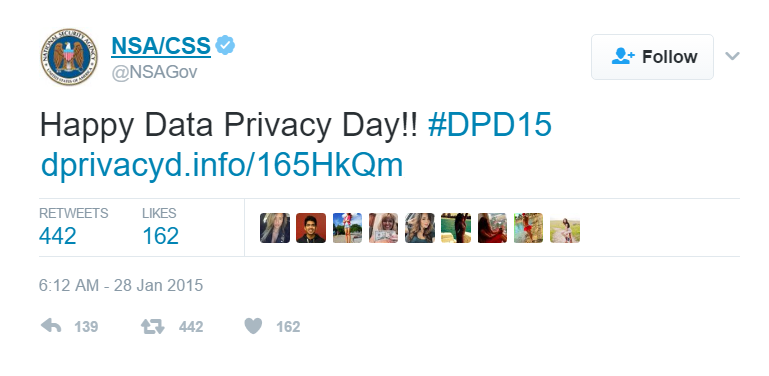 Google
Amazon
FBI
CIA
NSA
Everyone (you’re famous!)
[Speaker Notes: Quick aside…]
Source: http://www.baynote.com/infographic/big-brother-is-a-tech-company/?utm_source=datafloq&utm_medium=ref&utm_campaign=datafloq
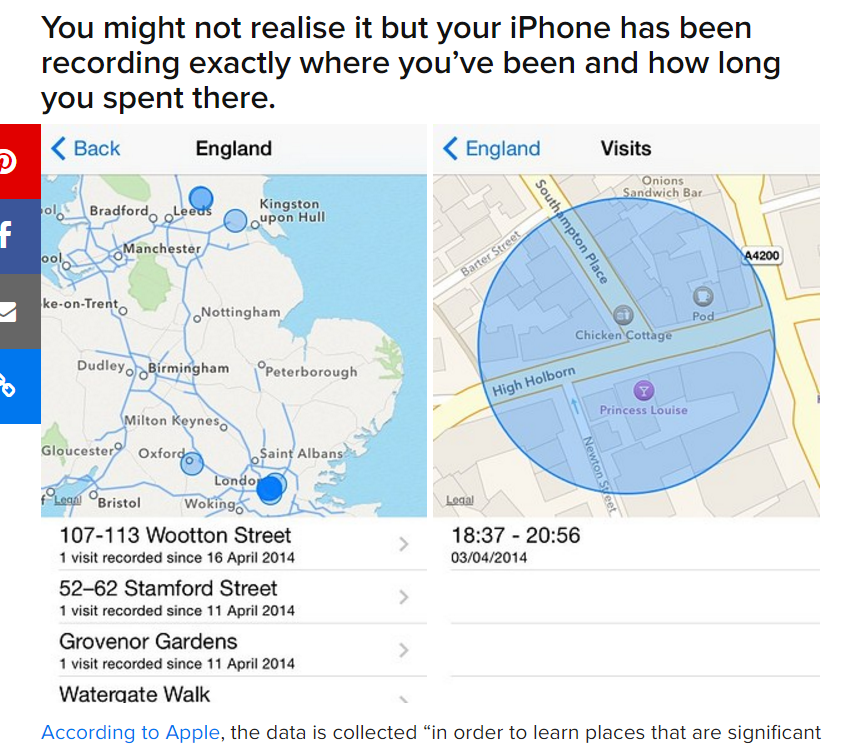 Source: https://www.buzzfeed.com/jimwaterson/your-iphone-knows-exactly-where-youve-been-and-this-is-how-t?utm_term=.heelgmWX4#.bgX9B1EZr
[Speaker Notes: Would you feel safe blowing whistles without this info out there?]
But I don’t care about companies buying my data;I’d sell my soul in a heartbeat!
Anonymity is extremely effective in promoting freedom of expression

Anonymity lets you do questionable things

Anonymity is unavoidable


Knowledge
[Speaker Notes: Anonymity provides outlets to voice unpopular opinions
Technology
Even if you don’t support; best to learn how others do it
-> Maybe you want to work for unnamed three-letter agencies one day!]
How Can I Be Anonymous?
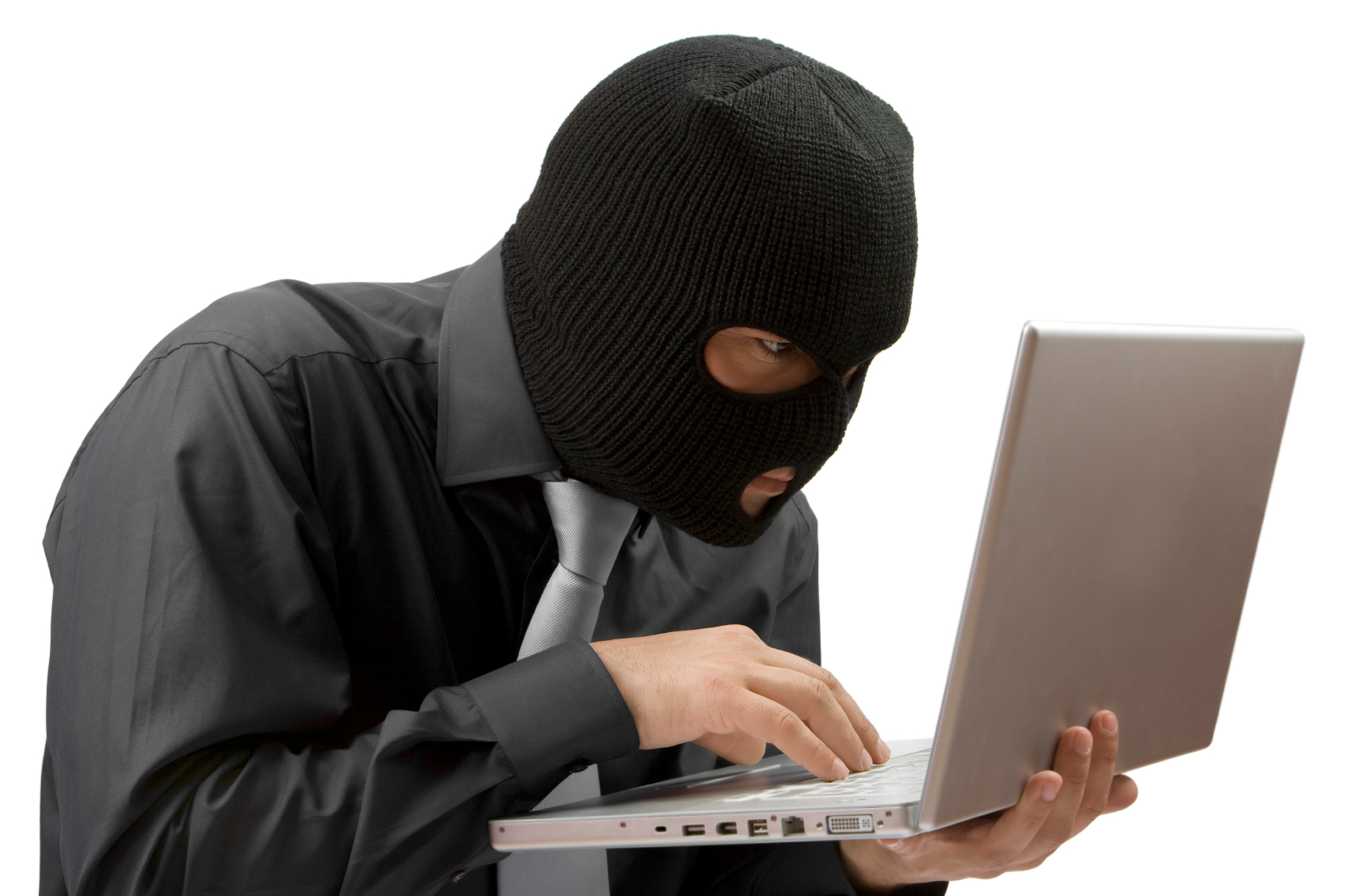 Ski Masks
Black Hoodies
Sunglasses


Use Virtual Machines
Disable all JavaScript
Throw away Email Accounts
Tor
VPNs
Proxies
Encryption
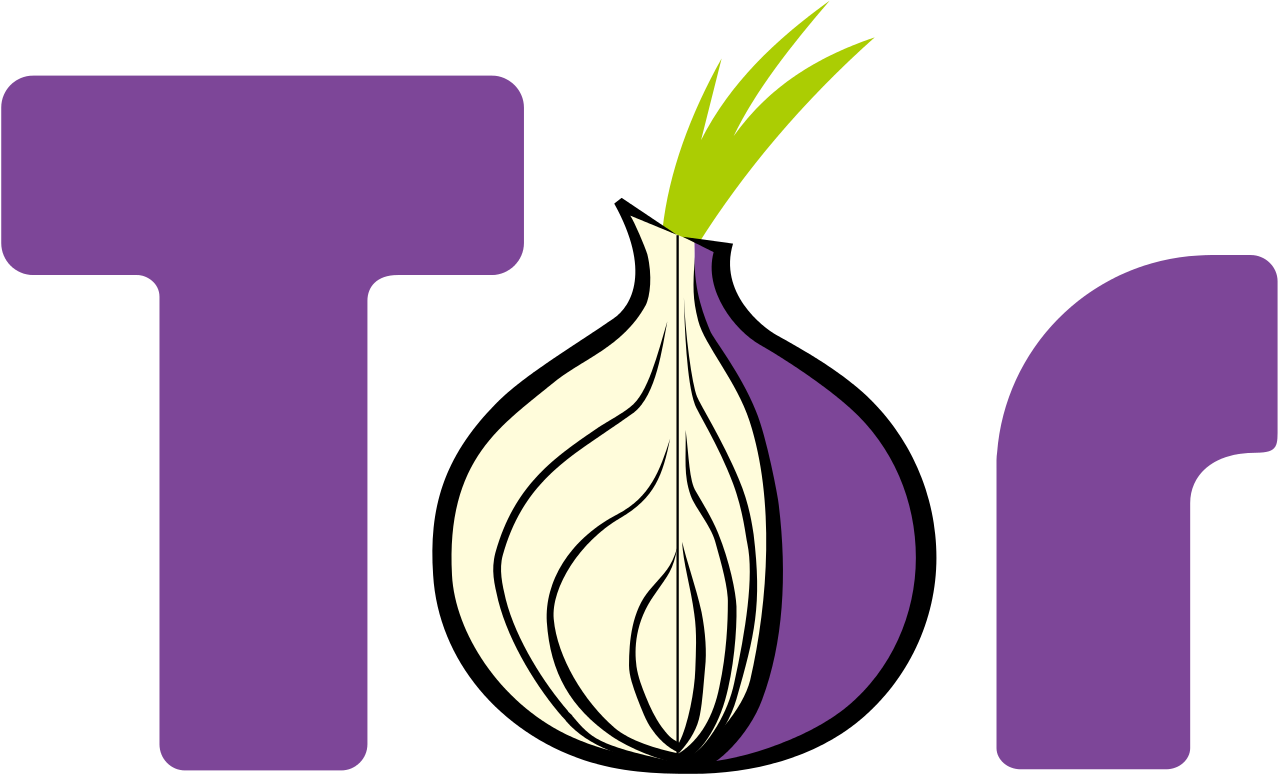 The Onion Routing Network/Protocol
A way to connect to the internet anonymously
Started as DARPA project funded by Navy in 1995
Free and open-source since 2003
Run by volunteers


http://video.mit.edu/watch/how-tor-works-502/
How Does it Work?
Normally:
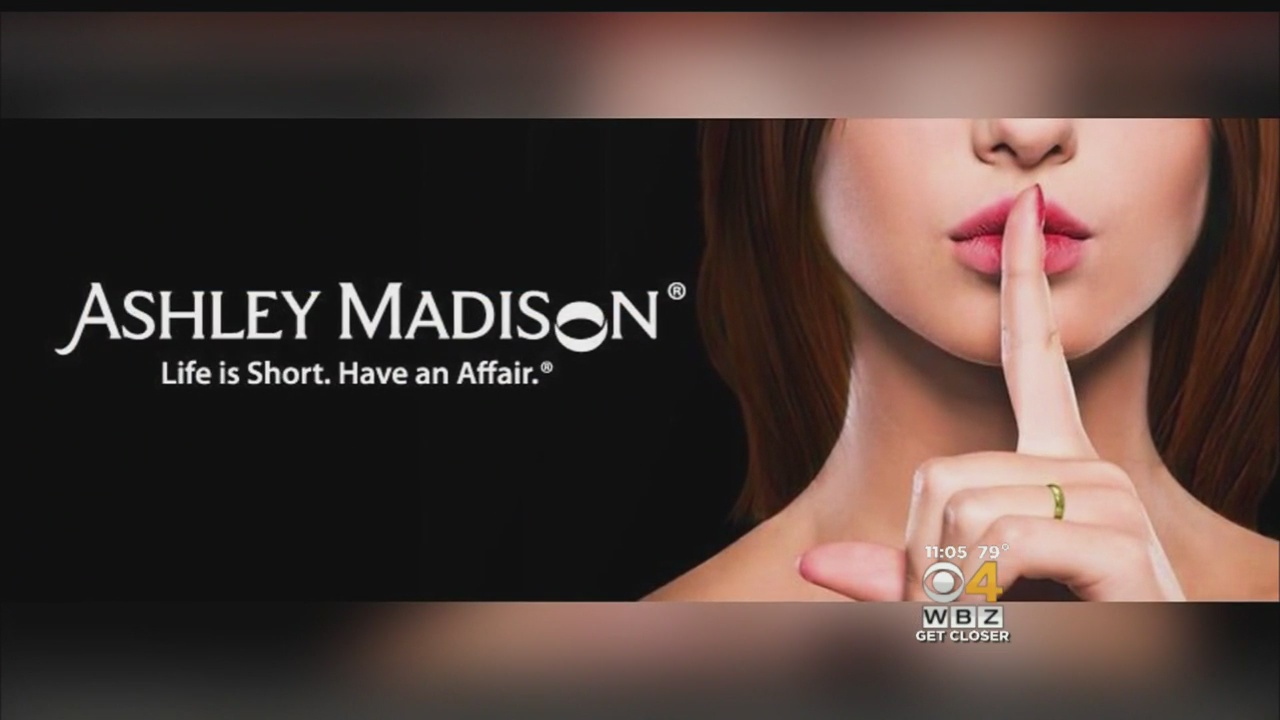 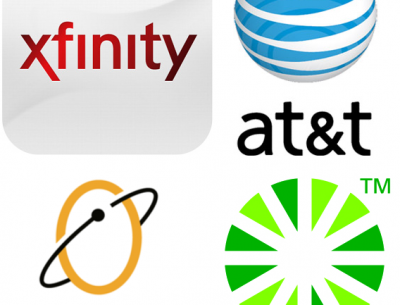 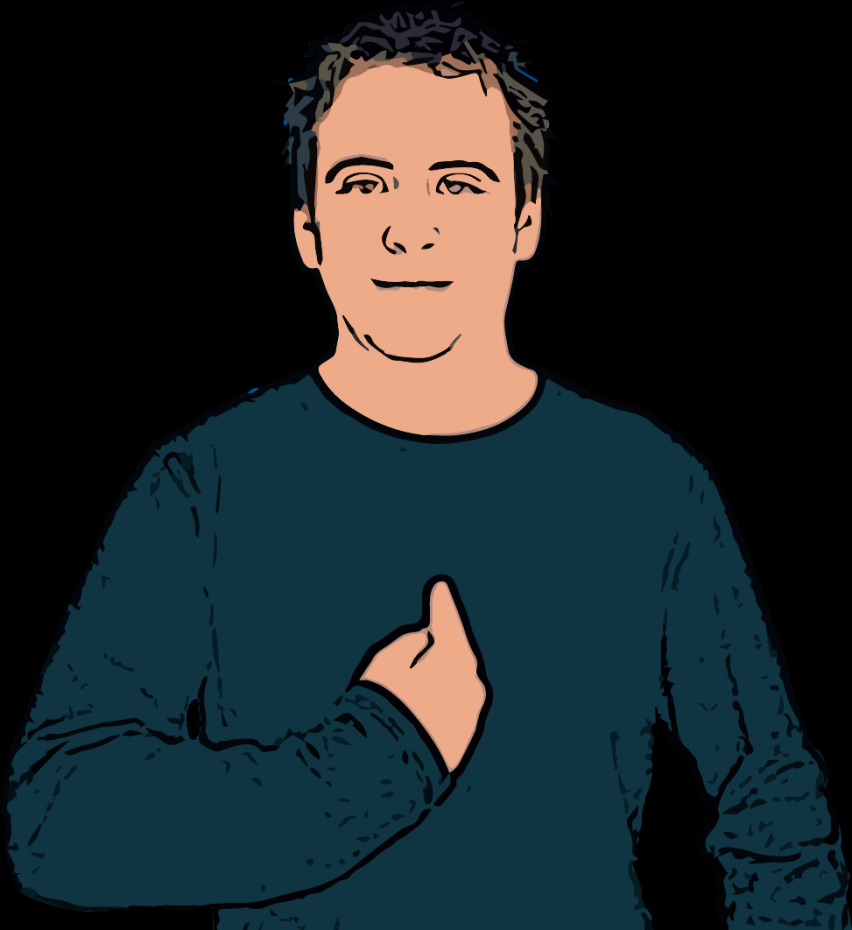 IP: 128.61.117.197
Dest: 104.16.160.135
Logging visit by: 128.61.117.197?
IP: 128.61.117.197?
Oh, that’s Sid!
He’s going to: 104.16.160.135
Gov/Unwanted Parties
How Does it Work?
With Tor:
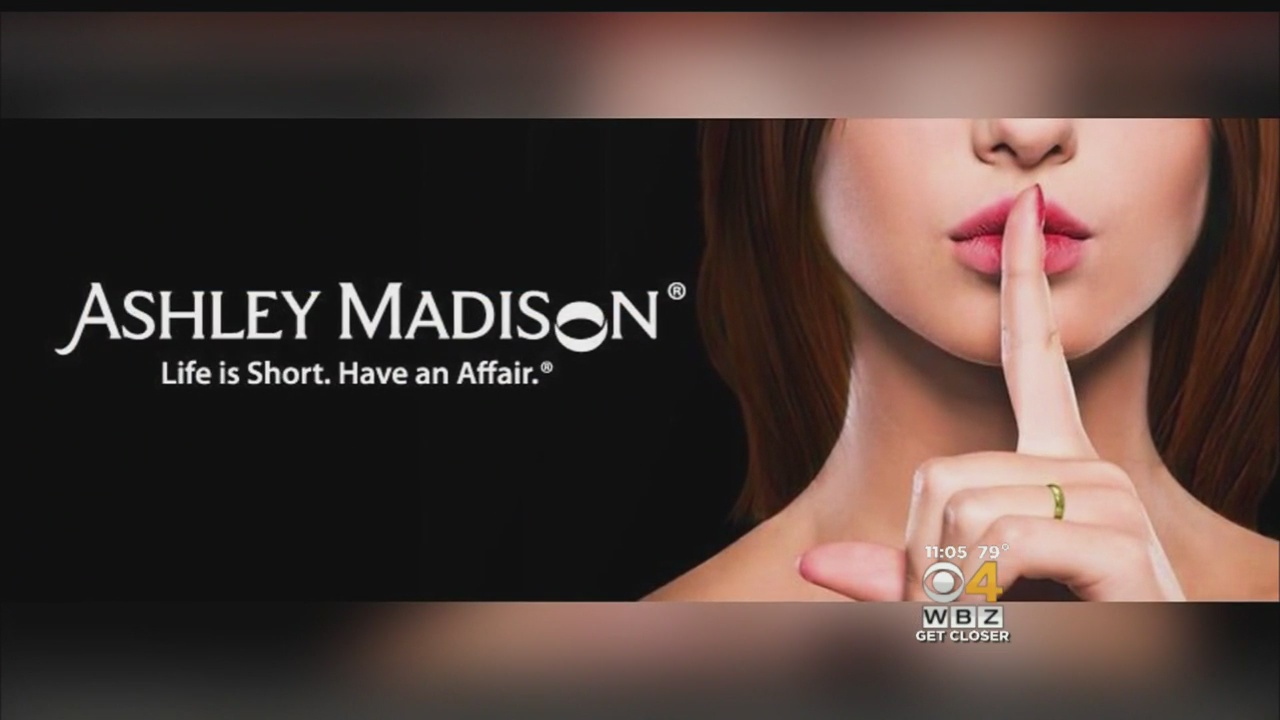 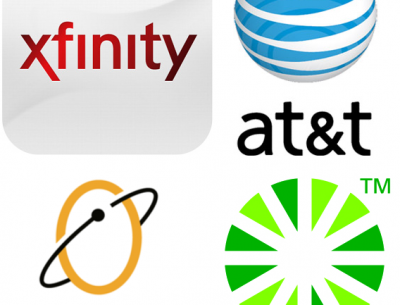 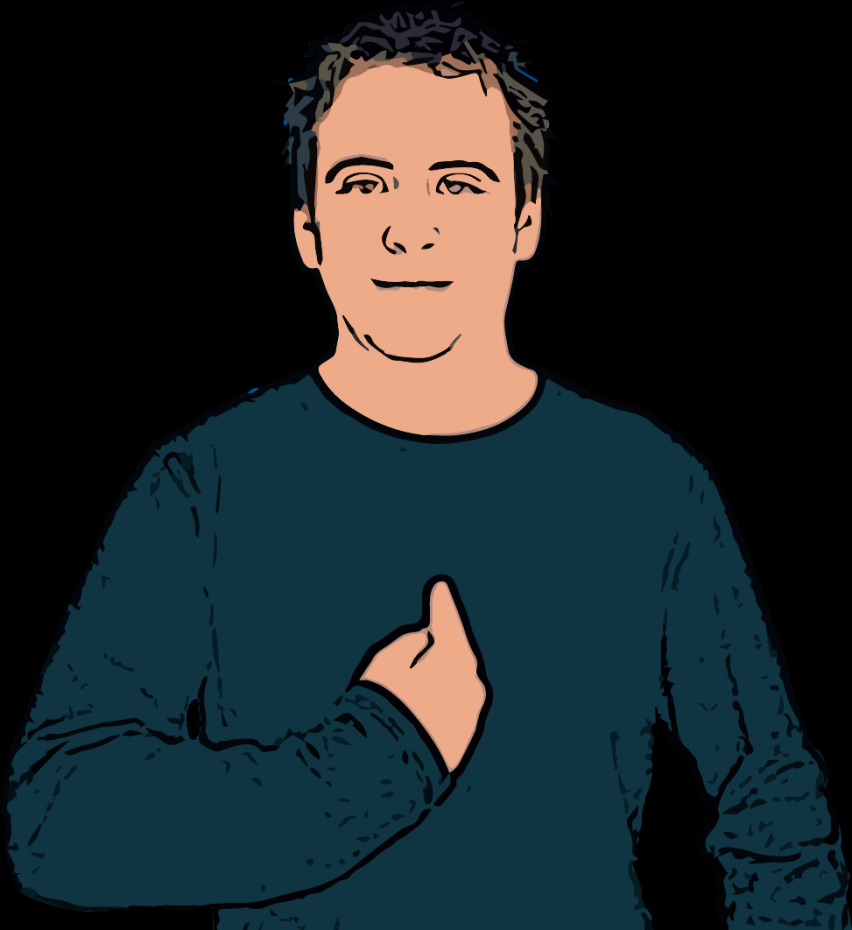 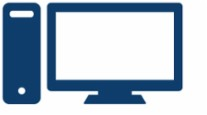 IP: 128.61.117.197
Going to: Tor Node
Logging Visit By: 91.29.93.49
IP: 128.61.117.197?
Oh, that’s Sid!
He wants to go to…Tor? Ok.
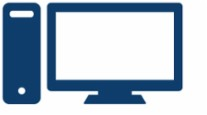 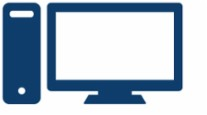 Tor and Encryption
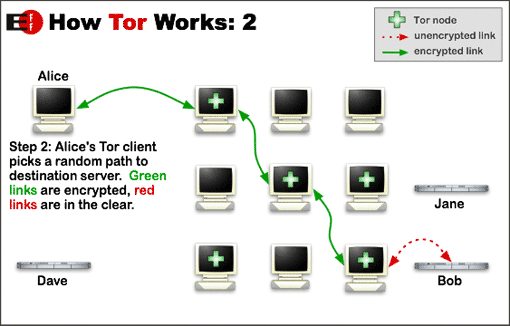 1. The client encrypts the original data in such a way that only the exit relay can decrypt it.

2. This encrypted data is then encrypted again in such a way that only the middle relay can decrypt it.

3. Finally, this encrypted data is encrypted once more in such a way that only the guard relay can decrypt it.
[Speaker Notes: Middle = Middle Relay
Exit = Exit Relay
Entrance..? Guard Relay!

Encryption except on last hop]
[Speaker Notes: Layers like an Onion
At each relay, a layer is “peeled off”]
Random Facts about Tor
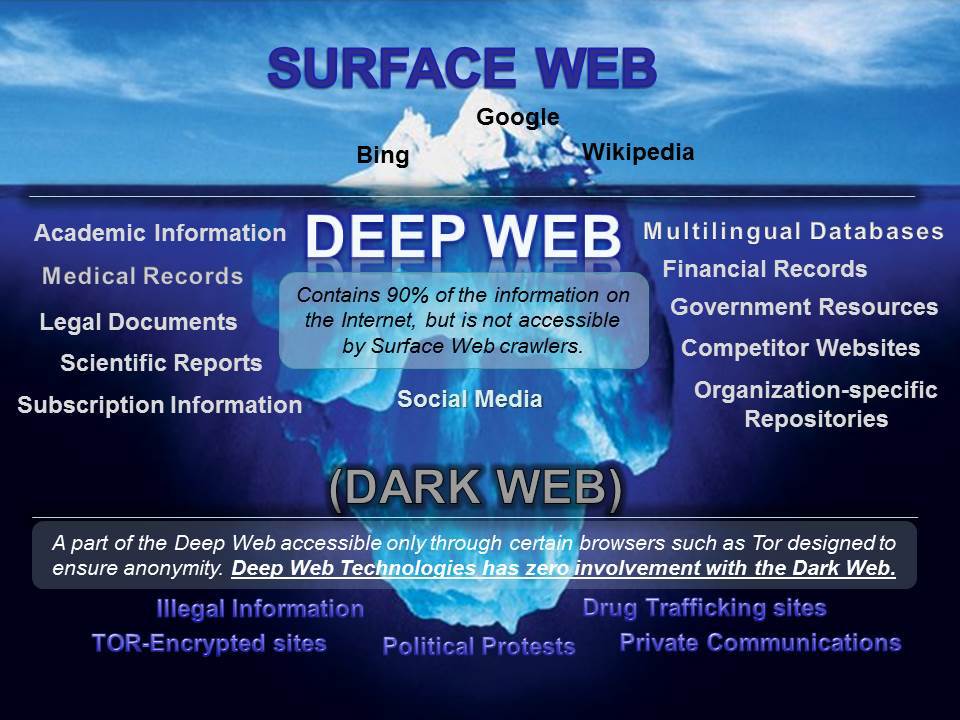 Only runs TCP streams
Circuit is reused for communications within same ten minutes.
Later requests new circuit
Websites that can only be accessed through Tor are called Tor Hidden Service
Colloquially the collection of these websites are known as …
Typical address:
http://3g2upl4pq6kufc4m.onion/
[Speaker Notes: Fun fact – be careful when you image search “deep web”!
Be careful when visiting .onion websites – many many are scams and viruses
Offering to take my bitcoins, double them, and give them back? Seems legit!
Currently there’s ~6000 relays]
Concerns
Can’t my ISP just trace my path through the Tor Nodes?
No!
Each link doesn’t know anything about who the data originally came from or where it’s ultimately going;
Only knows what is the next hop.
Data is also encrypted

If I want to use Tor in a place where Tor isn’t allowed, can’t they just block connections to the first relay?
Yes, but no.

If I run an exit relay, won’t there be a lot of shady traffic coming from my computer?
Yes!

If you really want everything to be totally anonymous, make sure you’re encrypting your data traffic
Use HTTPS: https://www.eff.org/pages/tor-and-https
[Speaker Notes: Bridge Relay nodes are not publicly made available
You can send an email asking for some bridge relays to use to the torproject and they will send you a few IPs.
-> Have to do it through Gmail or Yahoo though to prevent spam emails

Feds, DMCA Notices, abuse complaints]
Times when Tor Failed
Harvard Bomb Threat
Student wanted to get out of final
Sent in fake bomb threats through email
Used Tor to anonymize the IP that email was coming from

Issues
Didn’t use a bridge relay
Did this over campus Wi-Fi, logged in
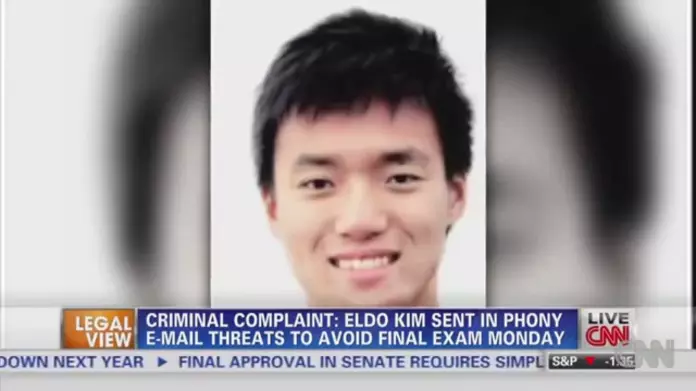 Times when Tor failed
Lulzsec’s Sabu

Usually used Tor to connect to IRC
One day, he got lazy and didn’t.
Feds found his home IP
Gave out personal info in IRC server
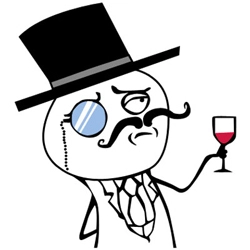 [Speaker Notes: Lulzsec – black hat computer hacking group, fell after their leader Sabu was caught
Attacked CIA and Nintendo – that’s when you know you’ve messed up as a hacking organization]
Times when Tor failed
Silk Road – a Tor Website

Someone by the name of “Dread Pirate Roberts” was running the Silk Road
$1.2 billion dollar industry  - feds are interested!
They try to find earliest references on internet to Silk Road

On Shroomery, a user named “altoid” advertises
On BitcoinTalk, a user named “altoid” asked if anyone had seen “this new anonymous Amazon”

Altoid then makes a post on Bitcointalk about looking for an “IT pro in the bitcoin community” and asked interested parties to contact
“rossulbricht at gmail dot com” (10/11/11)

http://stackoverflow.com/questions/15445285/how-can-i-connect-to-a-tor-hidden-service-using-curl-in-php
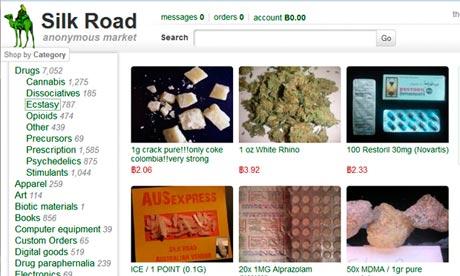 [Speaker Notes: Shroomery – altoid advertises cool new marketplace on forums

BitCoinTalk – altoid asks if anyone had seen this new anonymous amazon

Quickly changed username to “Frosty”
But first username was “Ross Ulbricht”

Common Trend – Users were dumb. Trend in security overall; implementation is usually at fault, not the theory]
Actual Attacks
Correlation Attacks
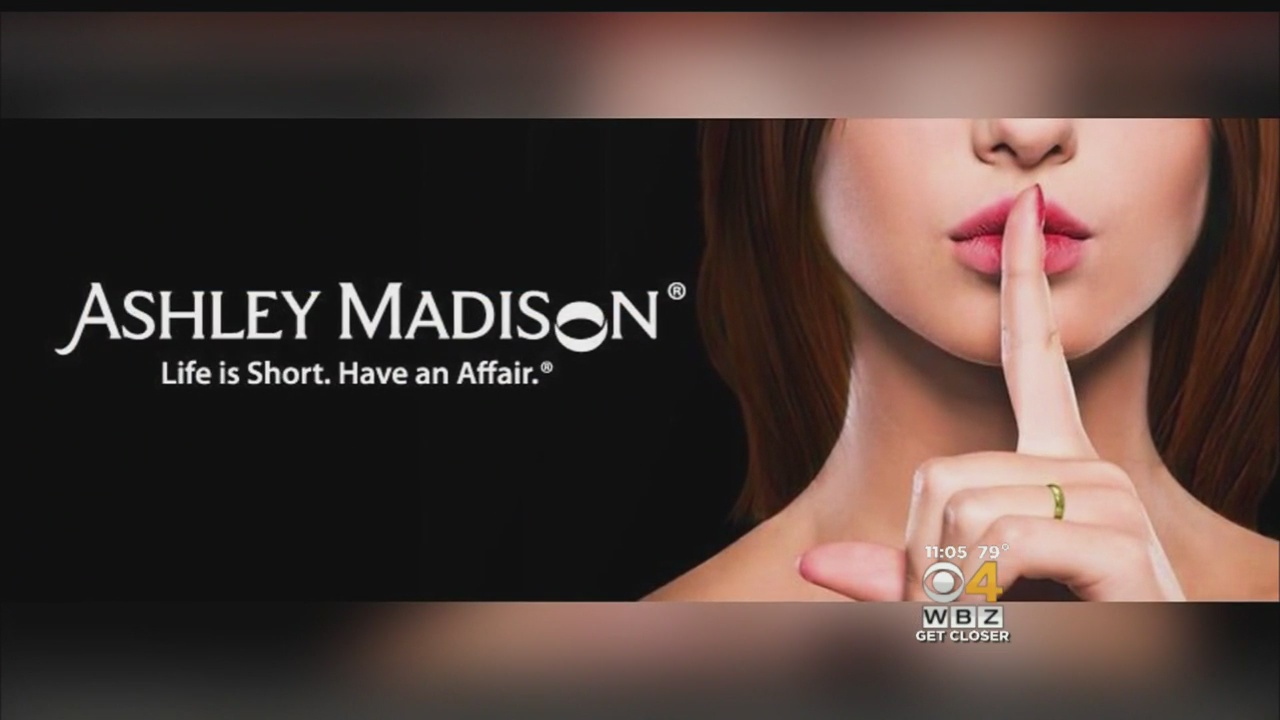 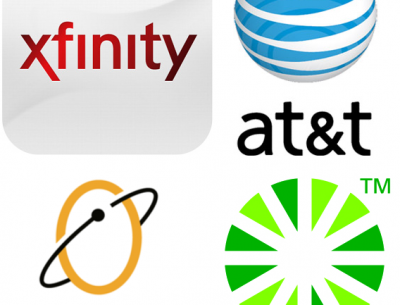 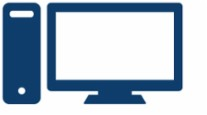 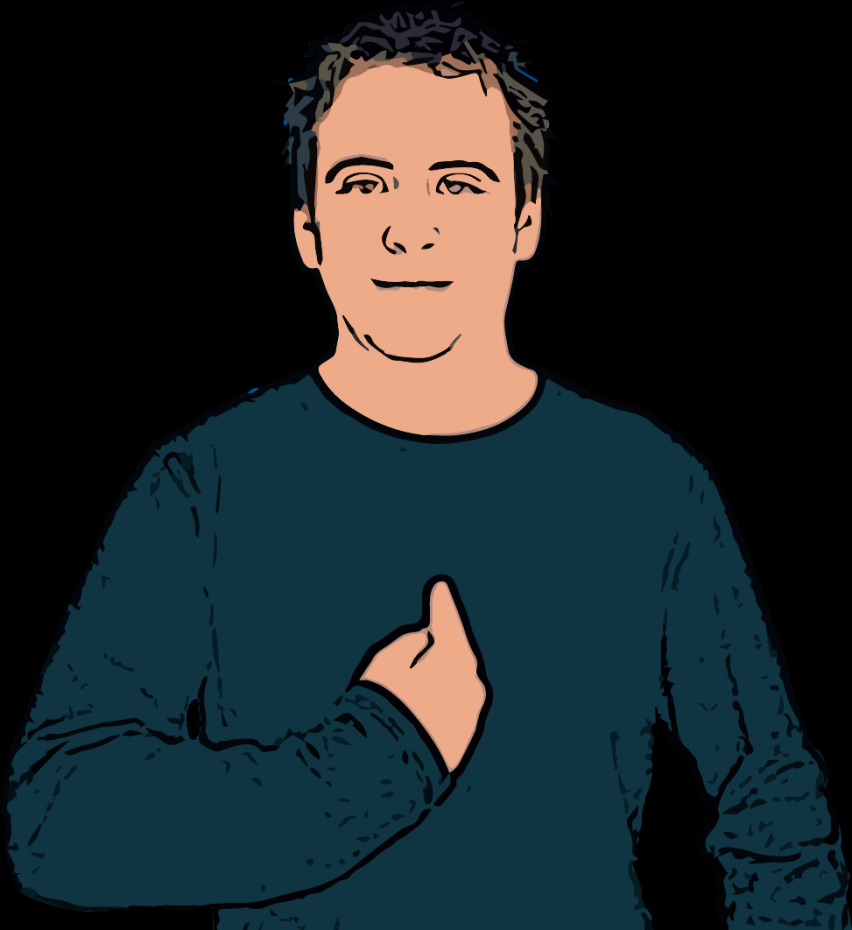 21.1 MB
21.1 MB
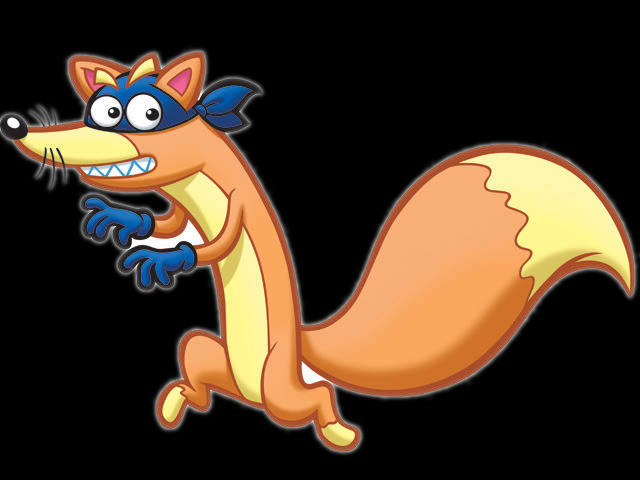 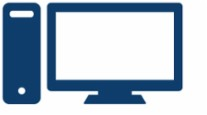 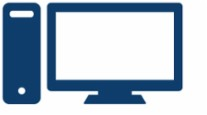 [Speaker Notes: Theoretically just “own a lot of the nodes”]
Solution: Entry Guards
Put fate in hands of probability
An attacker owns C Tor relays, and the entire network has N total relays
If you select new entry and exit relays each time, attacker has (C/N)*2 probability of correlating your traffic
Assert that attacker correlating your traffic even once is as bad as it happening multiple times
Counter-intuitive solution
Each Tor client picks a handful of nodes from N to use at random as entry relays
This handful never changes
You had on order of (N-C)/N chance of picking safe nodes
N = 1000, C = 3 → 997/1000 = 99.7% chance of safety
Better than nothing
[Speaker Notes: As long as no one owns a majority of the nodes, odds are in your favor]
Malicious Nodes
https://arstechnica.com/security/2015/07/new-attack-on-tor-can-deanonymize-hidden-services-with-surprising-accuracy/
[Speaker Notes: MIT
Own a lot of entry guards
Look for patterns in the number of packets through the guard.
ML algorithms with 99% accuracy could determine whether the circuit was ordinary browsing, an introduction-point circuit, or a rendezvous-point circuit.

CMU attack – murky details; inject tags to trace the route of the packets.
Was going to give a talk on how they did it; canceled it a few months before.
FBI still hasn’t revealed how they do it; supposedly NSA has already been able to find people on Tor for years.


Some research today:
Performing graph analysis on data flows to de-anonymize the traffic]
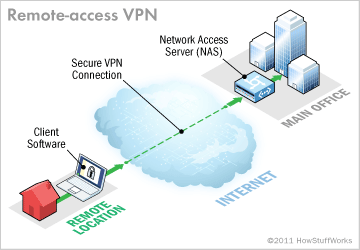 VPN
“Protocol that allows users to send and receive data across shared or public networks as if their computing devices were directly connected to the private network” – Wikipedia
Requires a VPN provider willing to send your traffic through
Traffic is encrypted
[Speaker Notes: Doing shady stuff requires a VPN provider willing to not give you up
From research, this appears to be countries in Eastern Europe and the Nordic region]
VPN->Tor? Tor->VPN?
Extra security
Mitigates some of the drawbacks of using each exclusively

Your computer -> VPN -> Tor -> internet
ISP won’t know you’re using Tor
VPN provider knows you’re using Tor and Real IP
Your computer -> Tor -> VPN -> internet
VPN provider can’t see your IP
VPN provider can see your traffic

No steadfast rule on which is better
Deep Web
Tor Hidden Service – Websites only accessible through Tor
Demo!
General Parting Advice
Use Tor Browser
Most safe way to use Tor; preconfigured settings make sure of this.
Don’t torrent over Tor
Tend to ignore proxy settings and make direct connections even when told not to.
Don’t enable browser plugins
Use HTTPS
Don’t open documents downloaded through Tor Online
VERY VERY IMPORTANT
If absolutely needed, open it with network settings off inside a VM
Use a bridge node
Resources
https://www.youtube.com/watch?v=7G1LjQSYM5Q
https://arstechnica.com/security/2015/07/new-attack-on-tor-can-deanonymize-hidden-services-with-surprising-accuracy/
https://blog.torproject.org/blog/one-cell-enough
http://jordan-wright.com/blog/2015/02/28/how-tor-works-part-one/
https://www.torproject.org/docs/faq.html.en#EntryGuards
Tor Website
The Internet